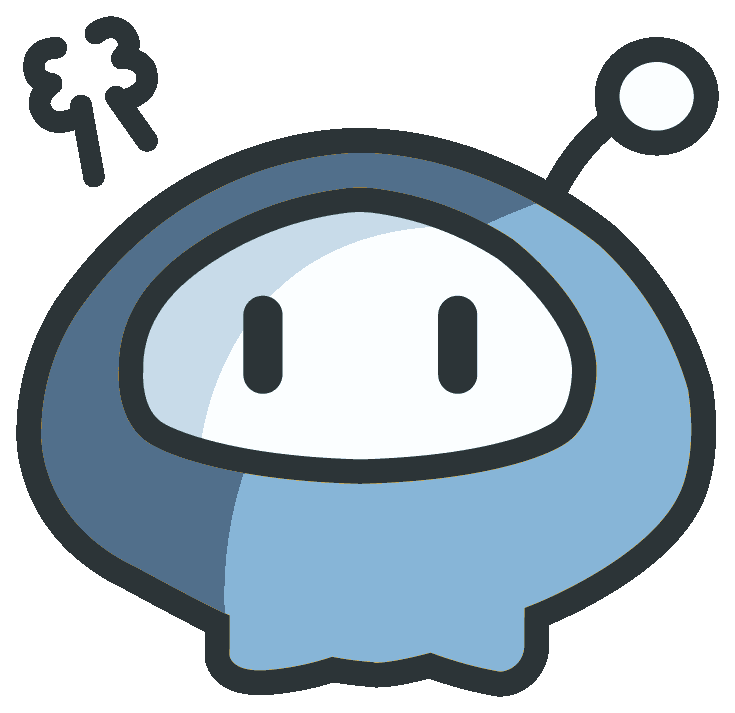 TRƯỜNG TIỂU HỌC
BÀI 9
BIẾN VÀ CÁCH DÙNG BIẾN
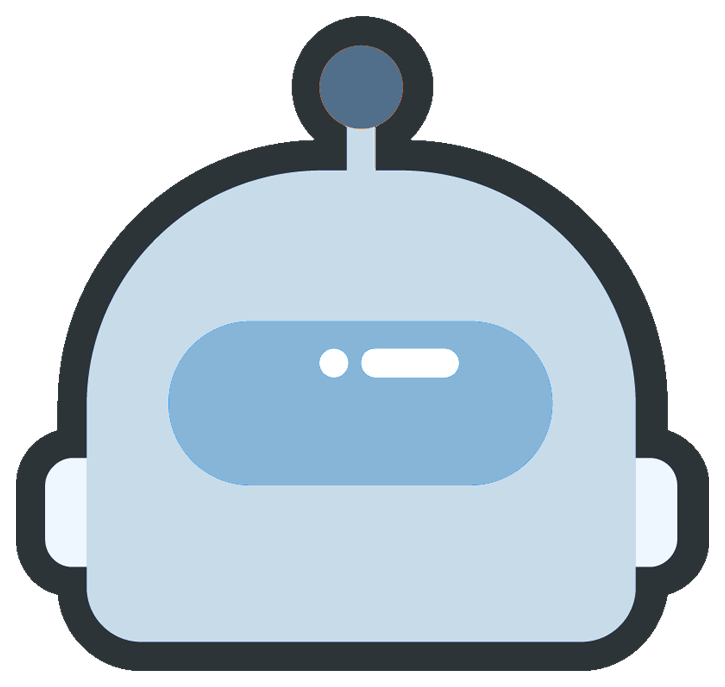 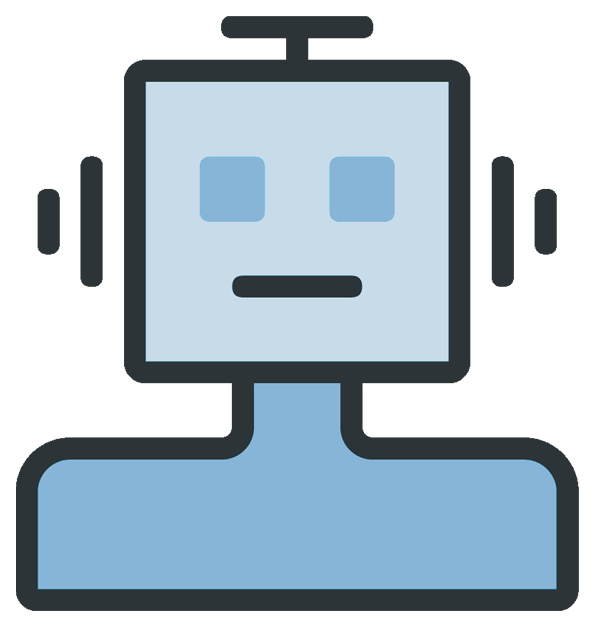 Giáo viên:
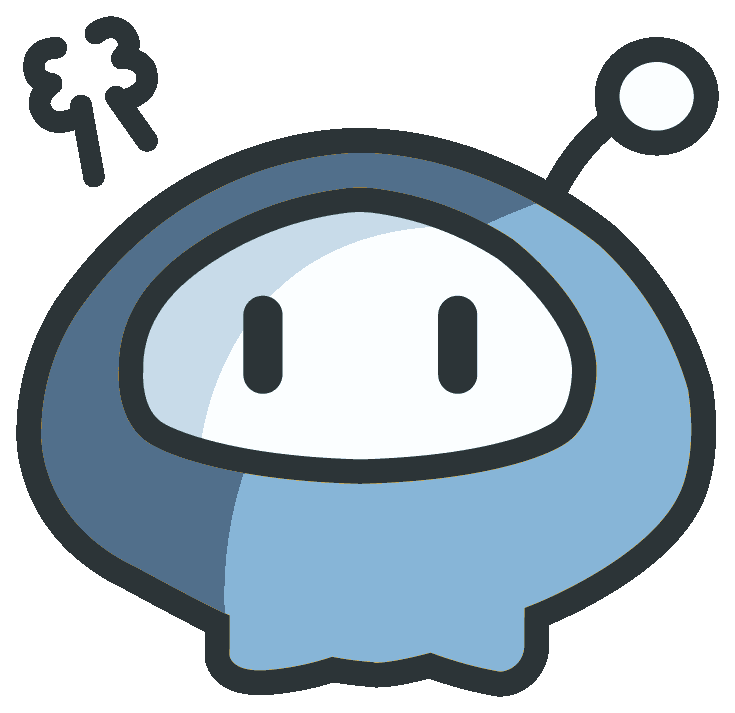 SGK trang 70
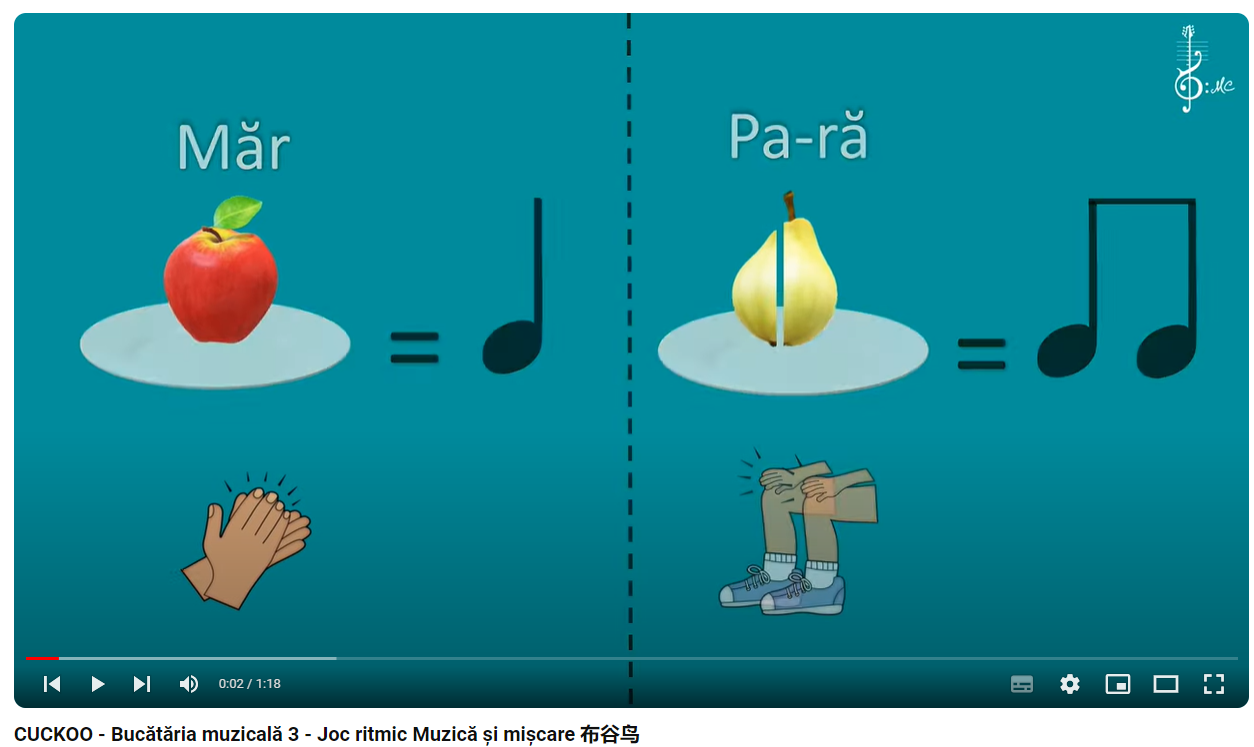 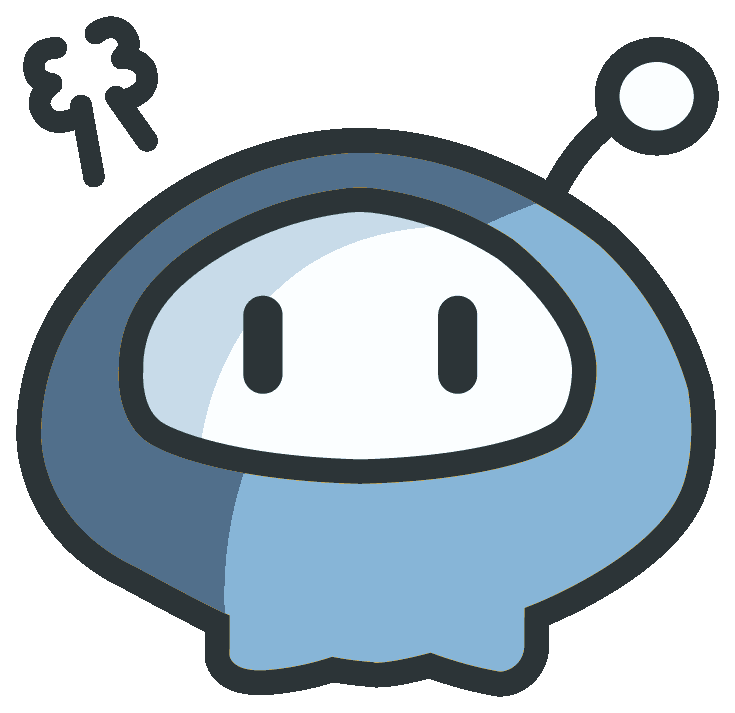 KHỞI ĐỘNG
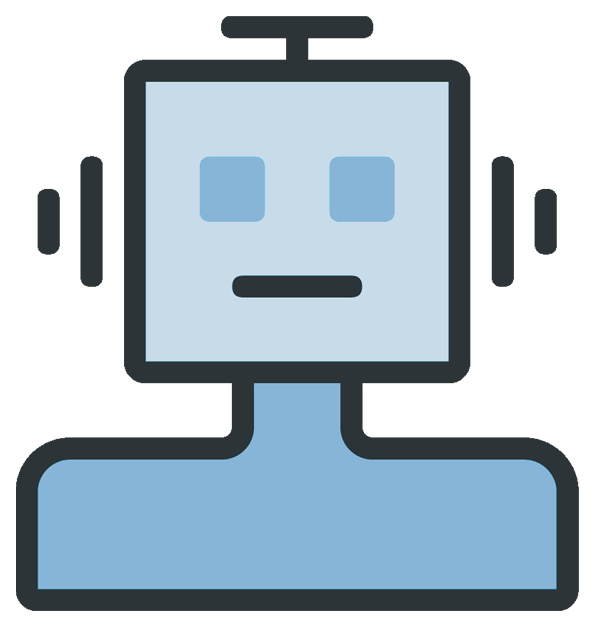 Trong những tình huống nào sau đây, chỉ khi thực hiện thì chương trình mới có được thông tin nhận vào để xử lí?
a, Chương trình tính và đưa ra giá trị biểu thức 10 + 20
b, Chương trình có nhân vật đọc tên của em sau khi em nhập tên mình từ bàn phím.
c, Chương trình tính và đưa ra quãng đường khi nhập vào vận tốc và thời gian.
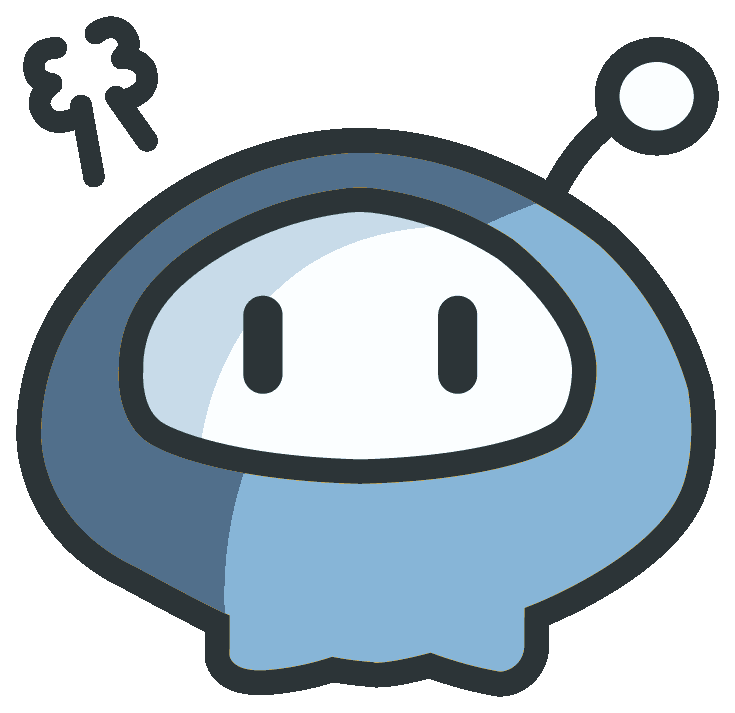 BÀI 9
BIẾN VÀ CÁCH DÙNG BIẾN
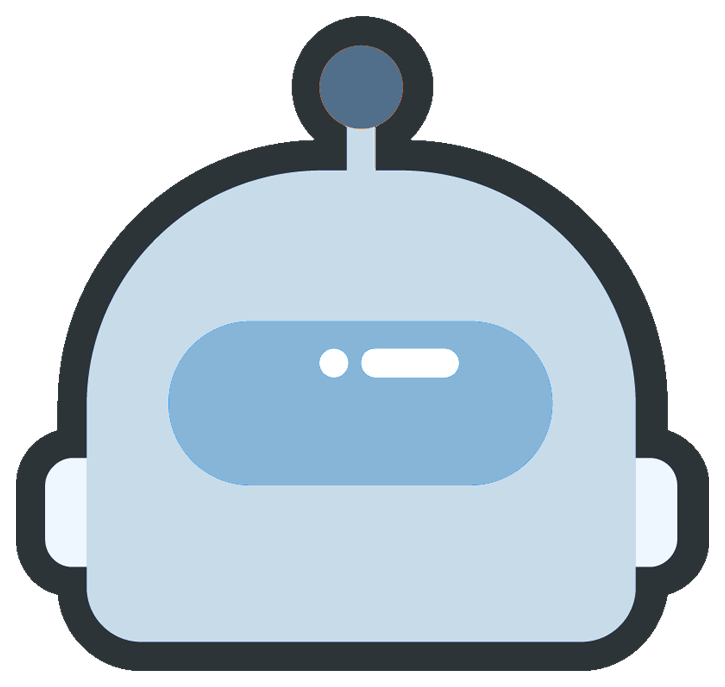 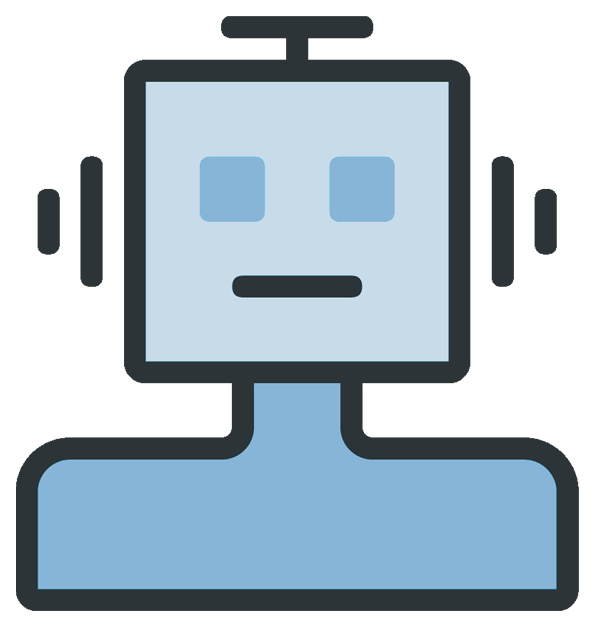 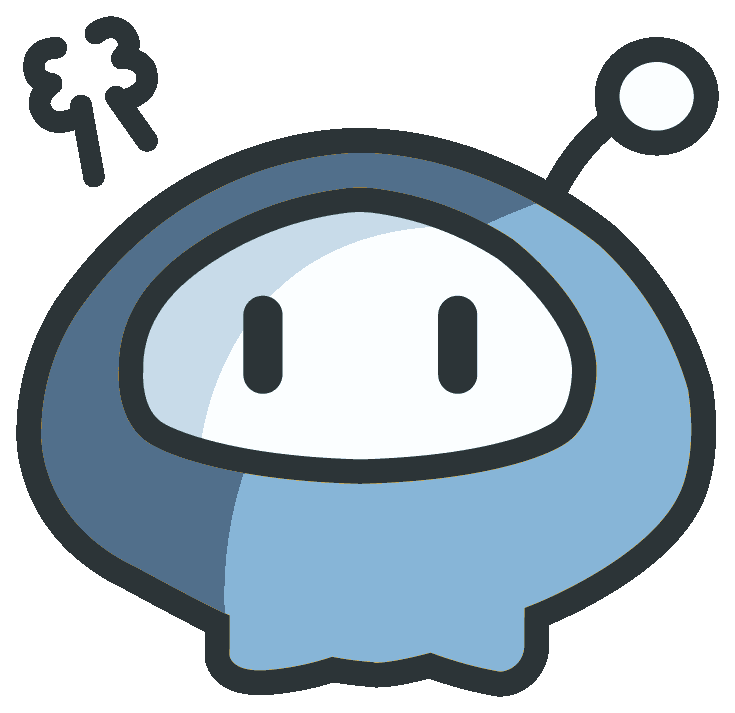 MỤC TIÊU BÀI HỌC
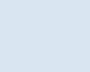 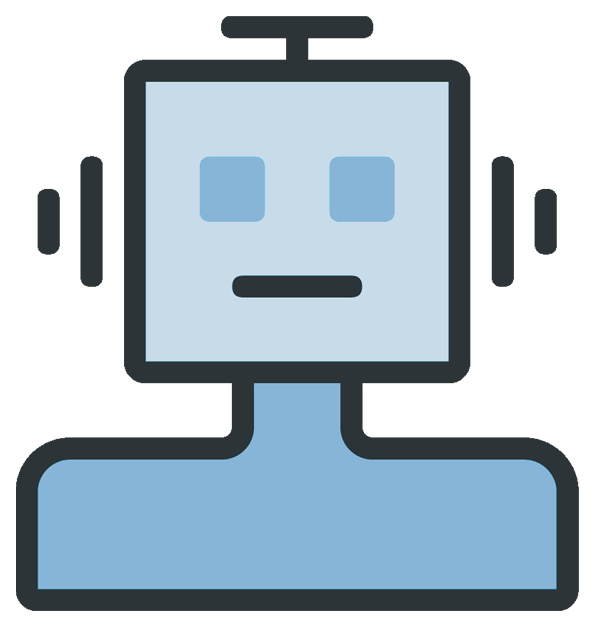 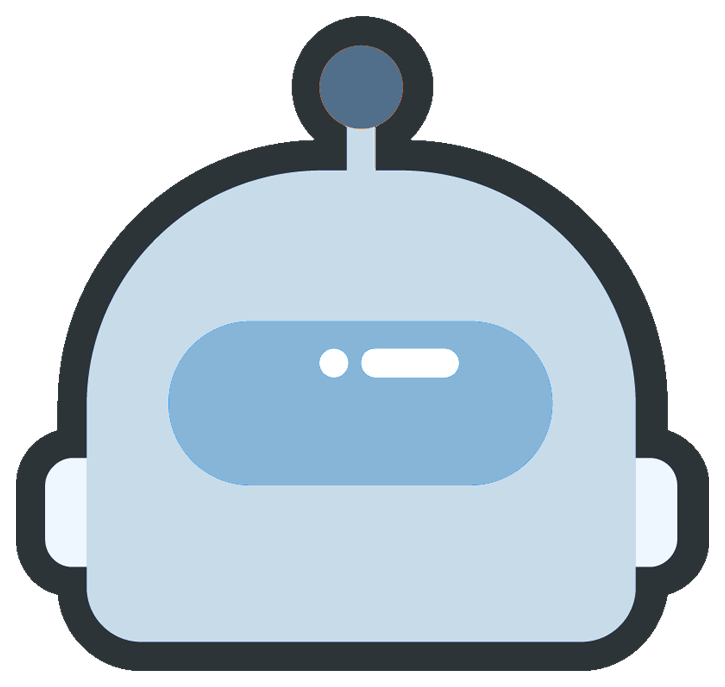 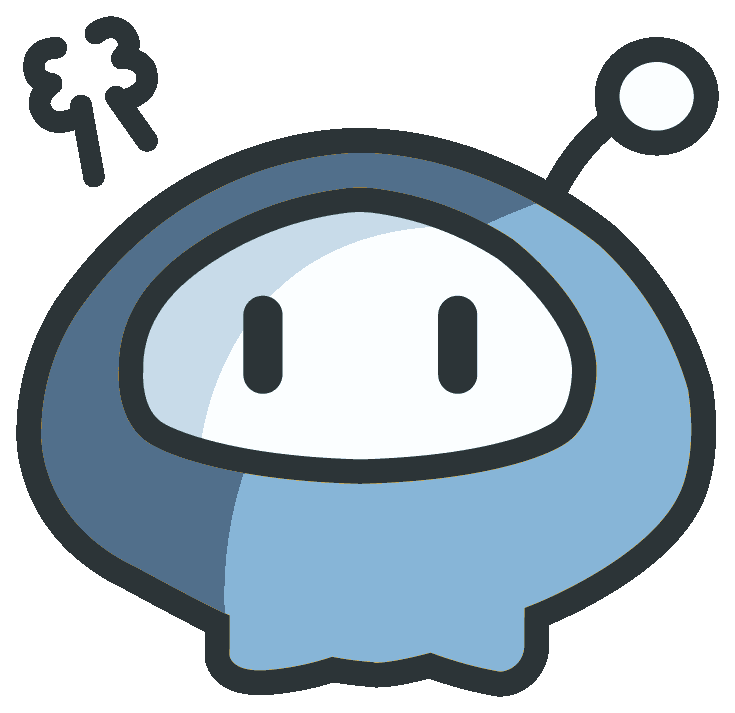 Sử dụng được lệnh nhập thông tin từ bàn phím và biến có sẵn.
Thực hiện được các bước để tạo biến của người dùng.
Sử dụng được các lệnh thay đổi giá trị của biến.
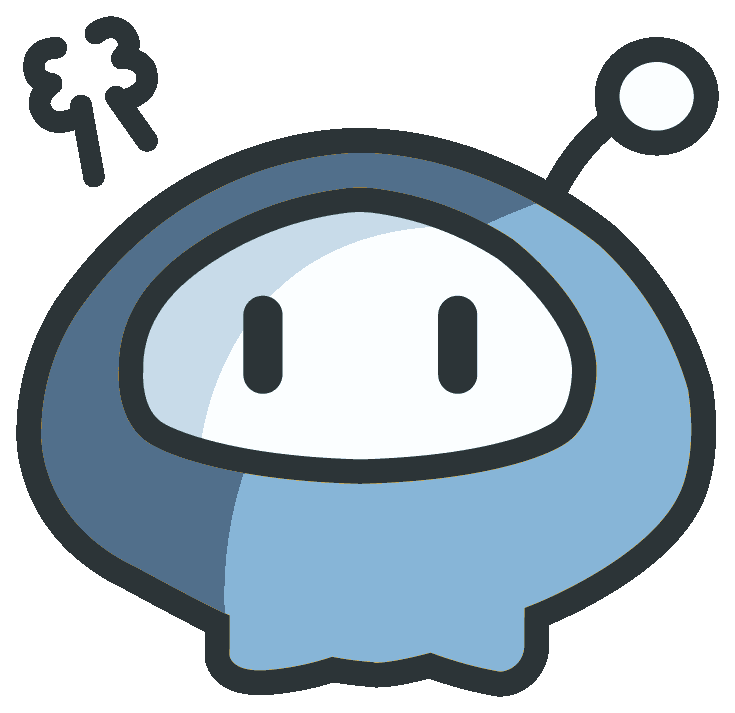 01
CÁCH DÙNG BIẾN CÓ SẴN
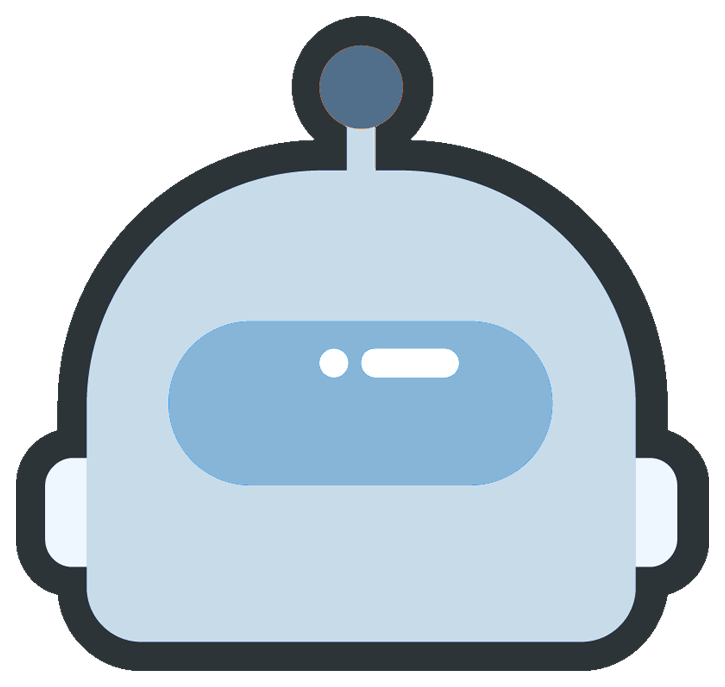 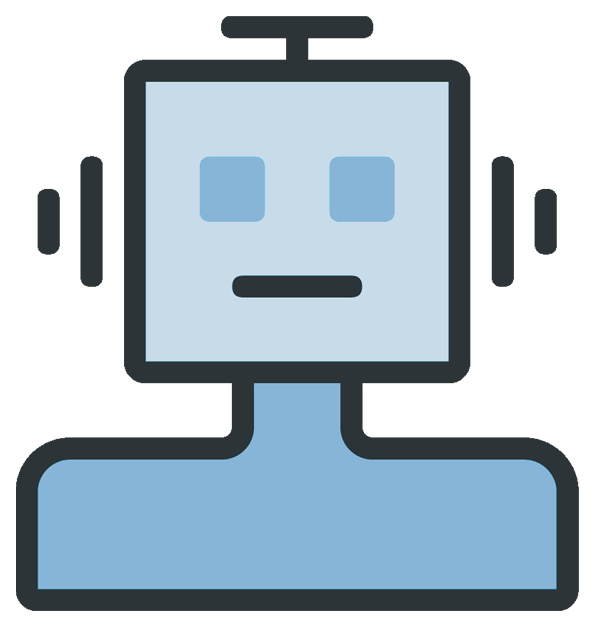 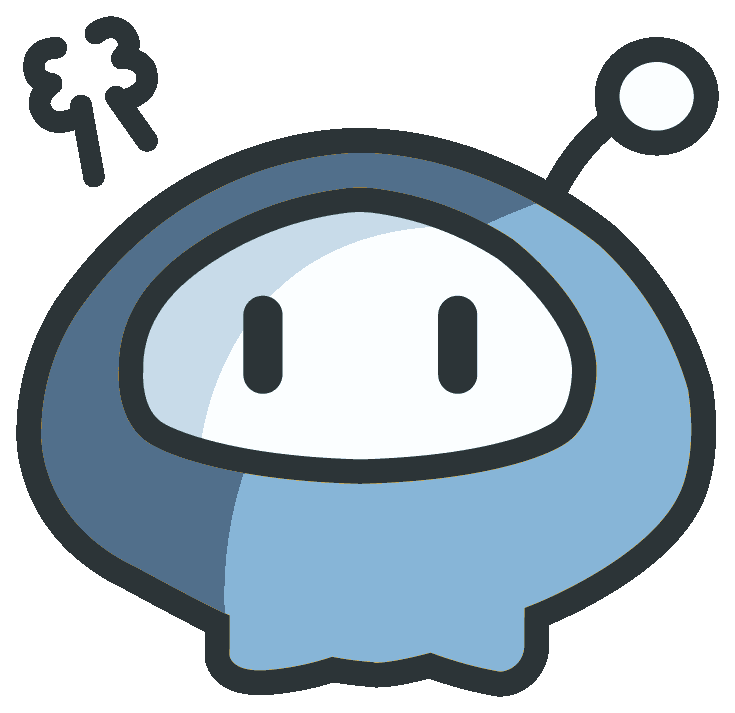 HOẠT ĐỘNG 1
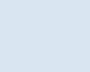 Quan sát Bảng 1
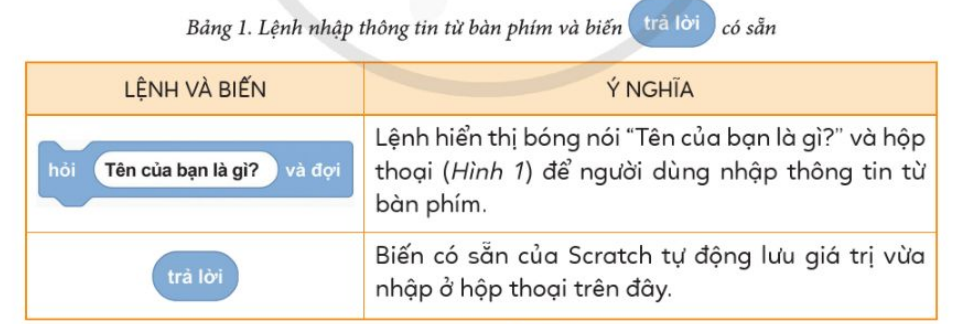 Lệnh nhập thông tin từ bàn phím và biến                  luôn được sử dụng cùng nhau.
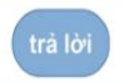 HOẠT ĐỘNG 1
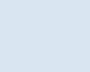 Em hãy tạo chương trình Gọi tên bạn. Khi chạy chương trình, nhân vật Mèo hỏi tên em. Sau khi em nhập tên mình từ bàn phím, Mèo sẽ gọi tên em.
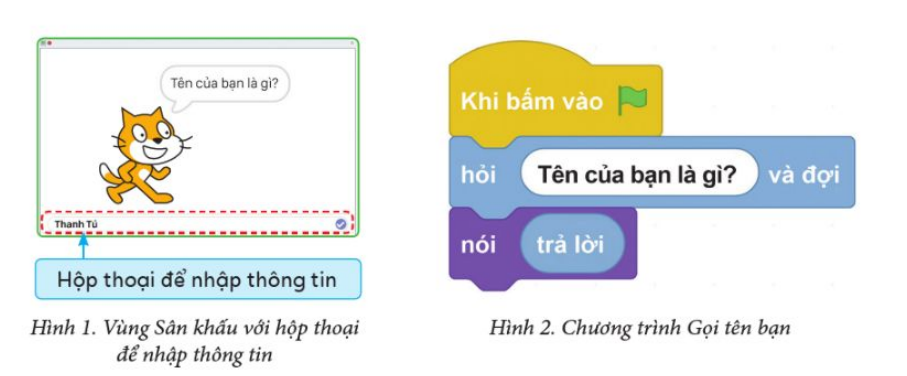 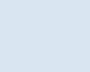 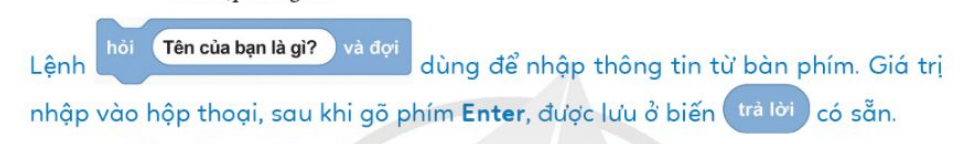 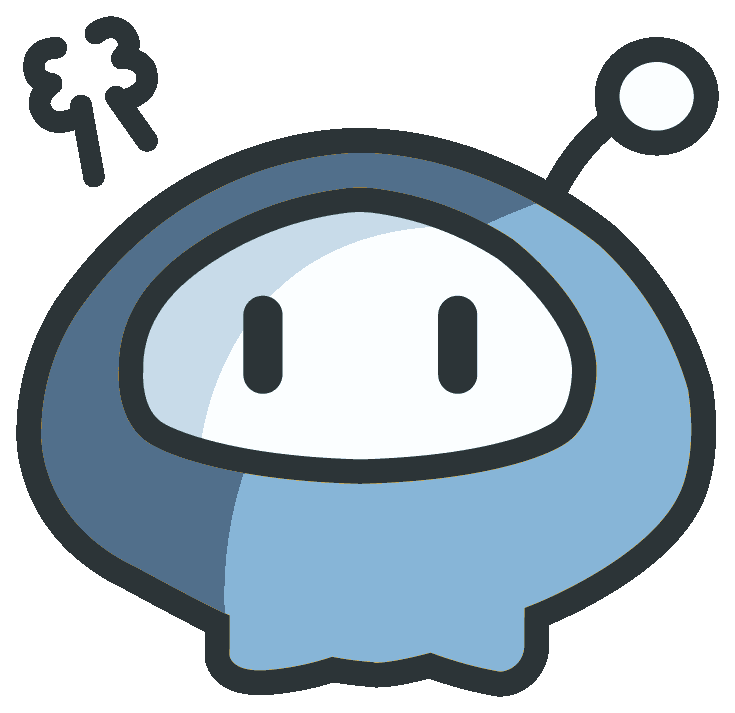 02
TẠO BIẾN CỦA NGƯỜI DÙNG
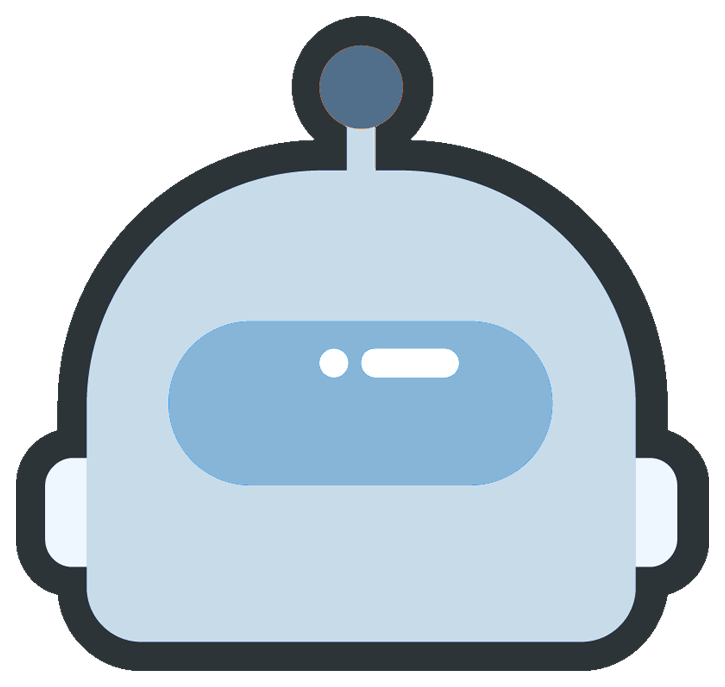 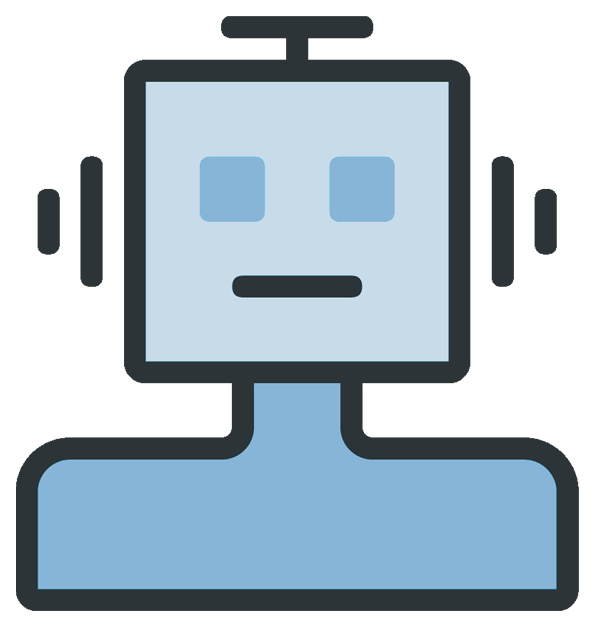 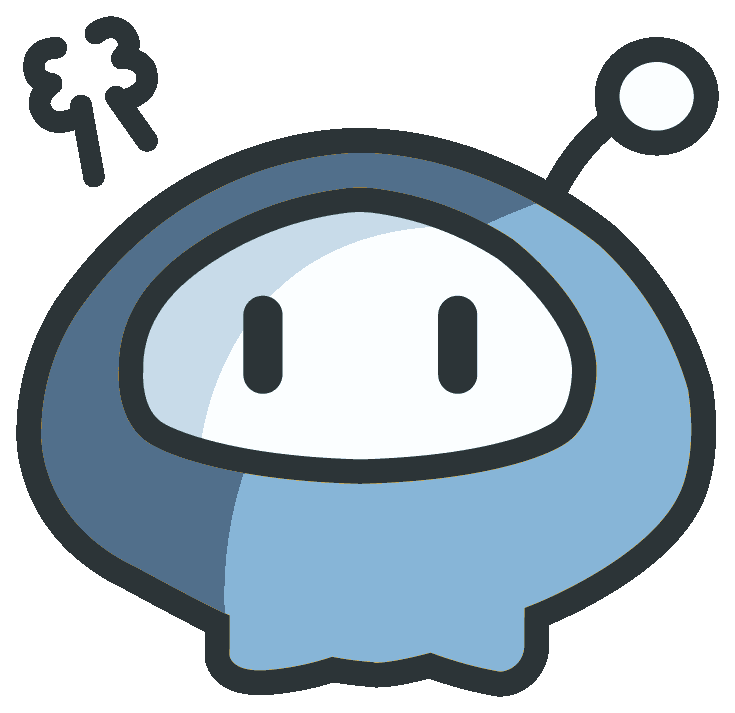 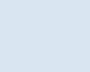 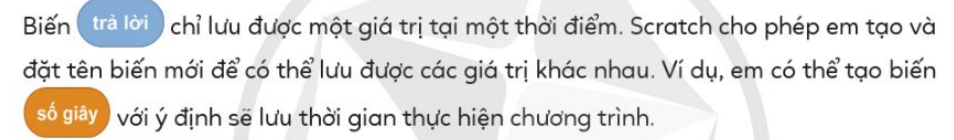 HOẠT ĐỘNG 2
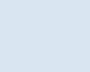 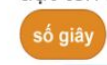 Em hãy thực hiện lần lượt các bước sau để tạo biến
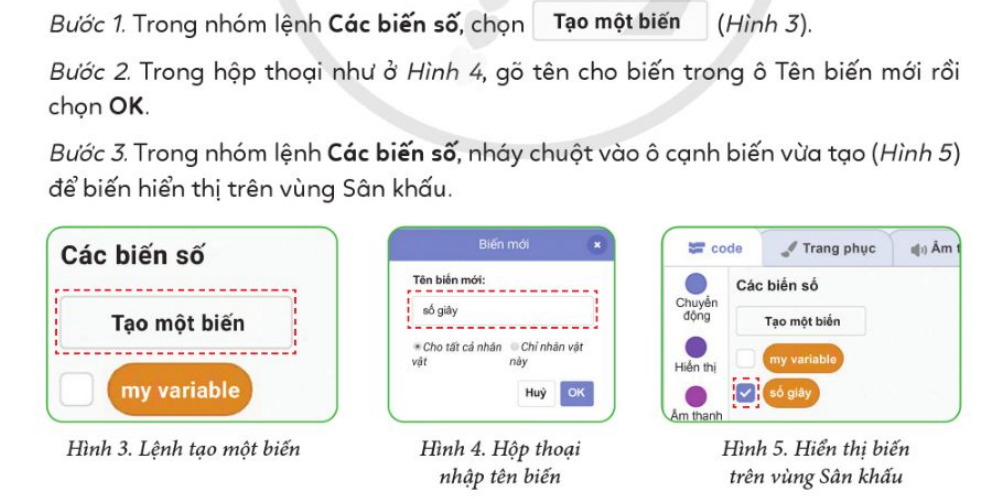 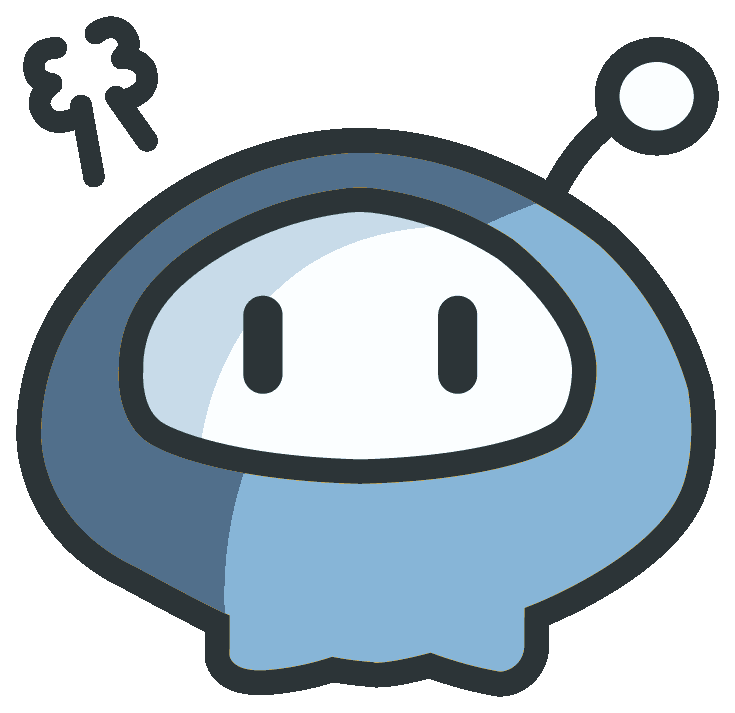 Em có thể tạo biến và đặt tên cho biến.
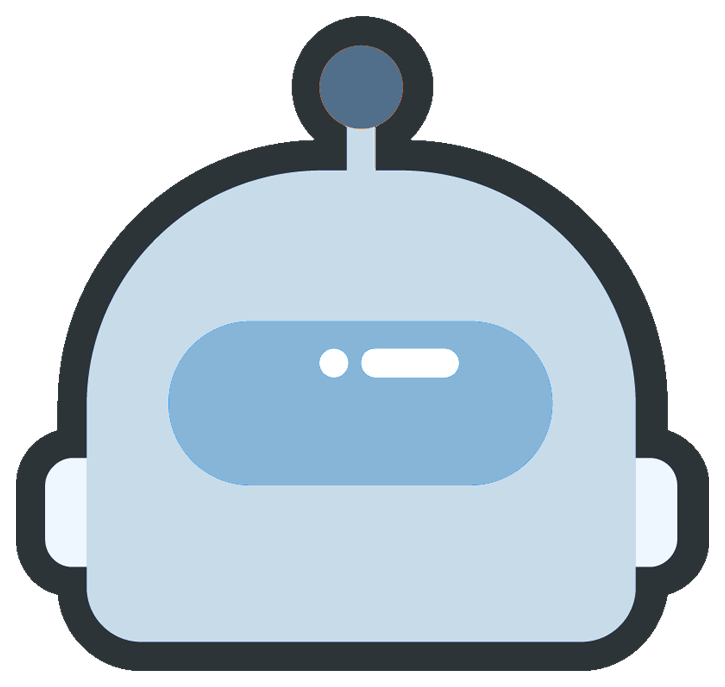 HOẠT ĐỘNG 3
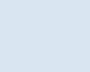 Quan sát Bảng 2 và trả lời câu hỏi:
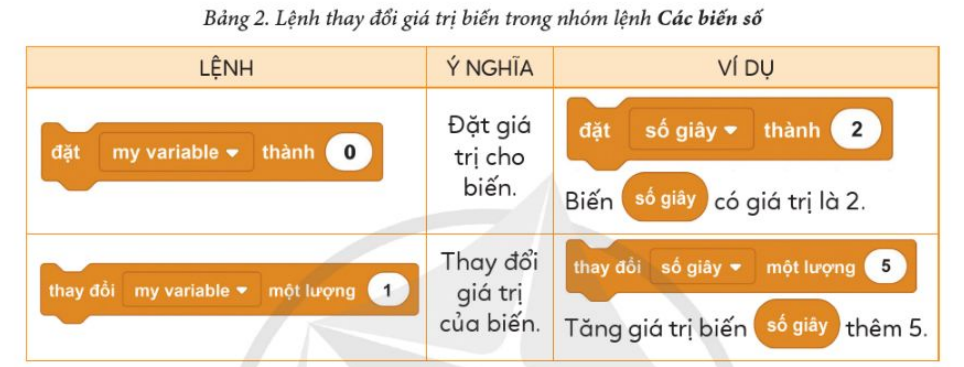 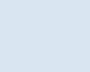 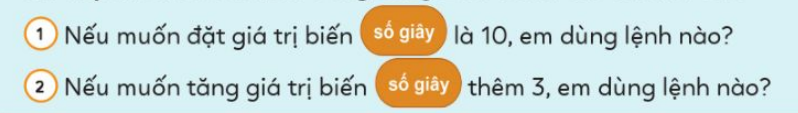 1. Nếu muốn đặt giá trị biến             là 10, em dùng lệnh nào?
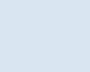 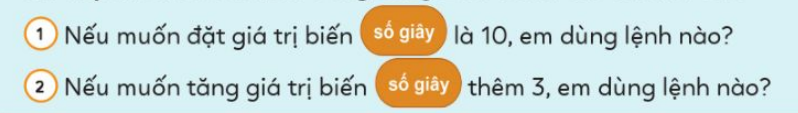 2. Nếu muốn tăng giá trị biến             thêm 3, em dùng lệnh nào?
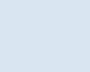 Trong chương trình, em sử dụng biến để lưu các giá trị. Giá trị của biến có thể được thay đổi bằng lệnh đặt hoặc thay đổi giá trị của biến.
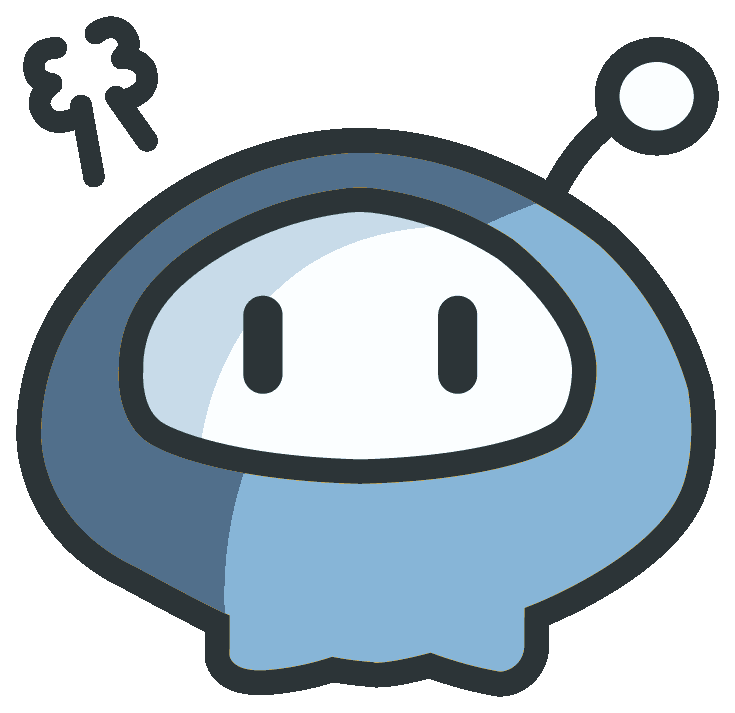 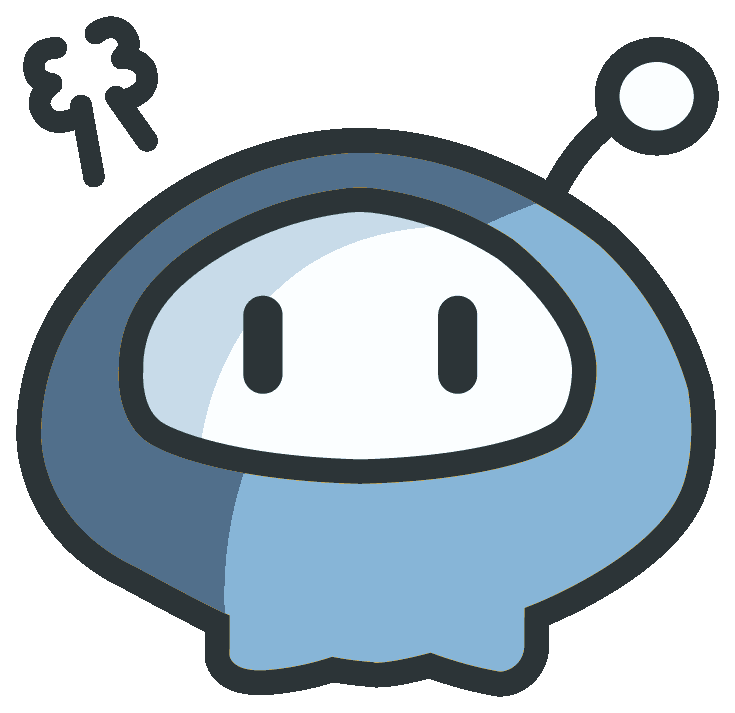 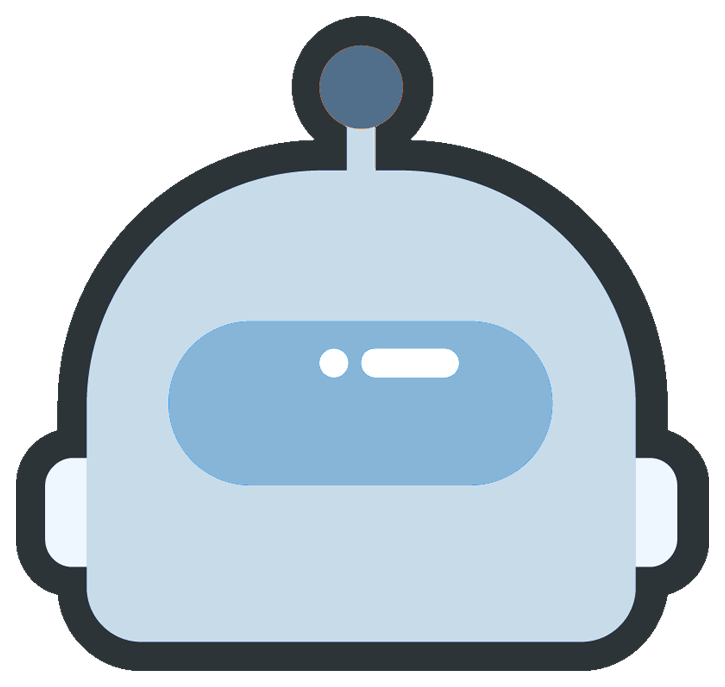 LUYỆN TẬP
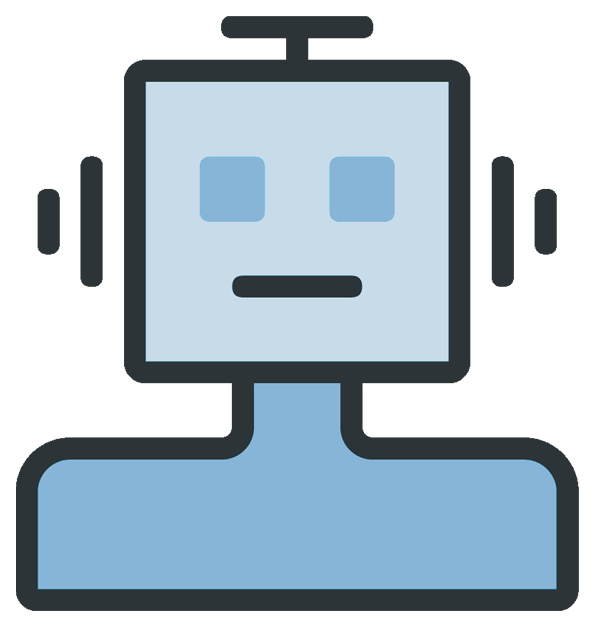 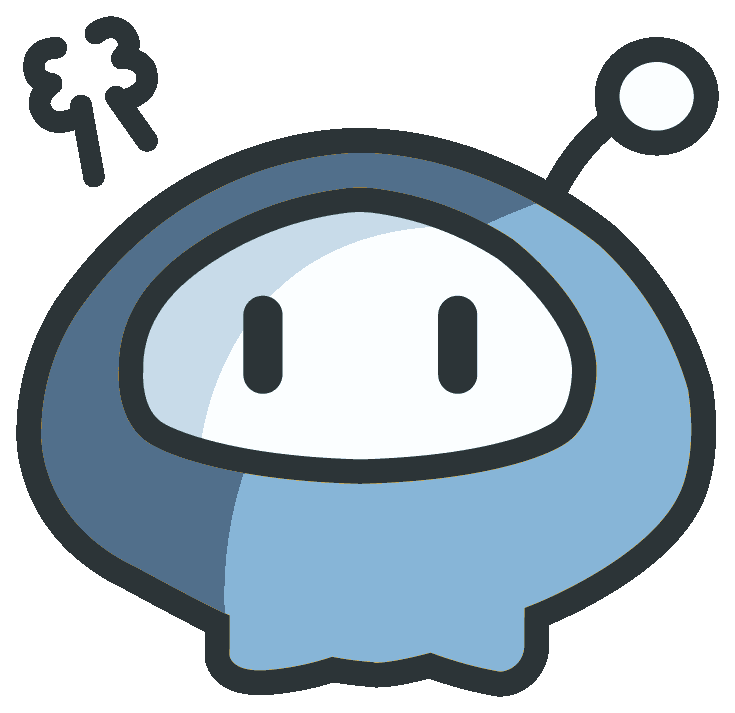 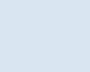 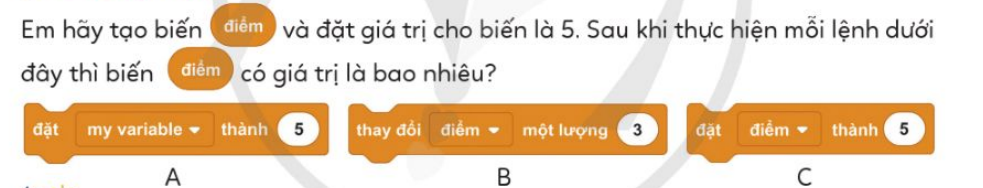 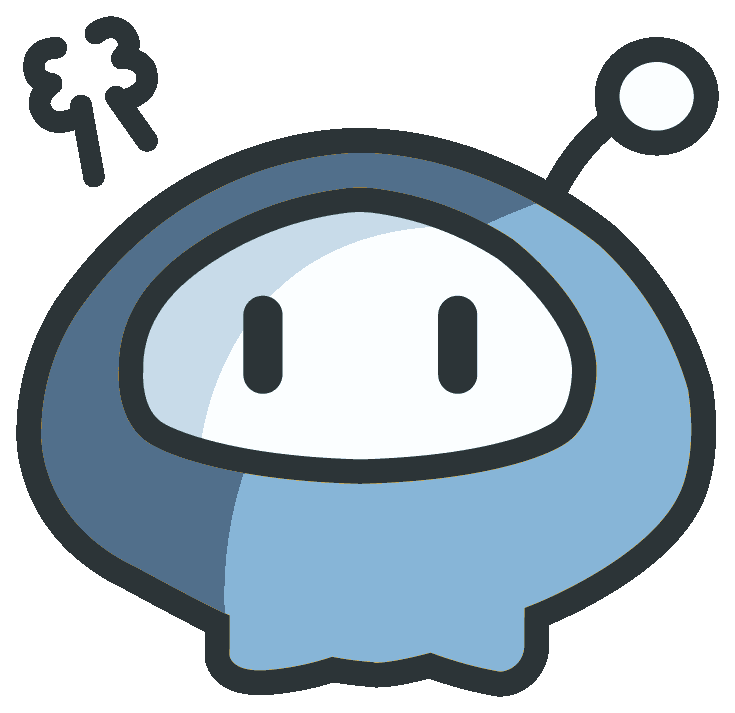 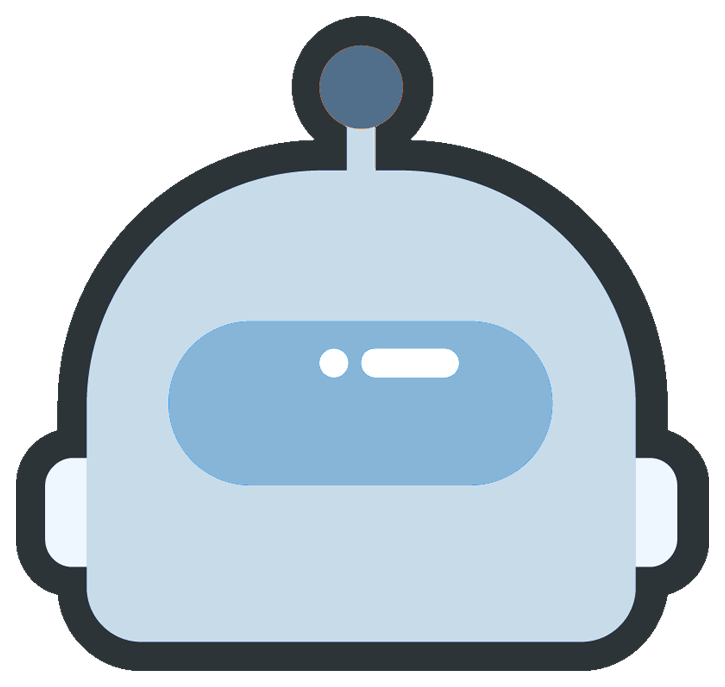 VẬN DỤNG
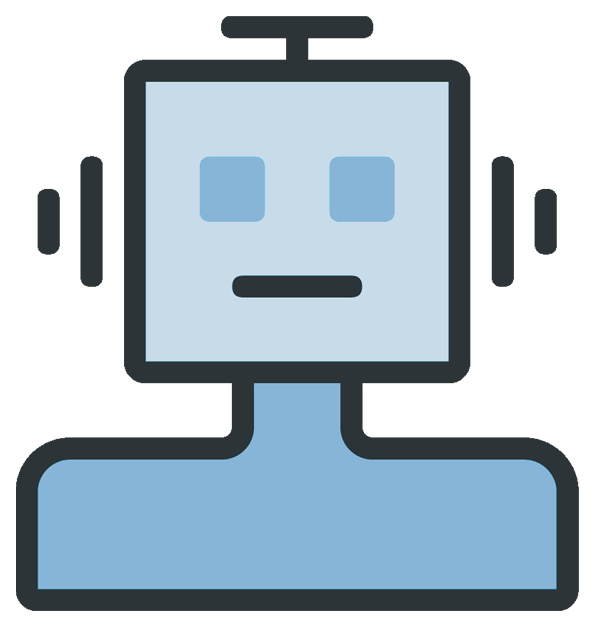 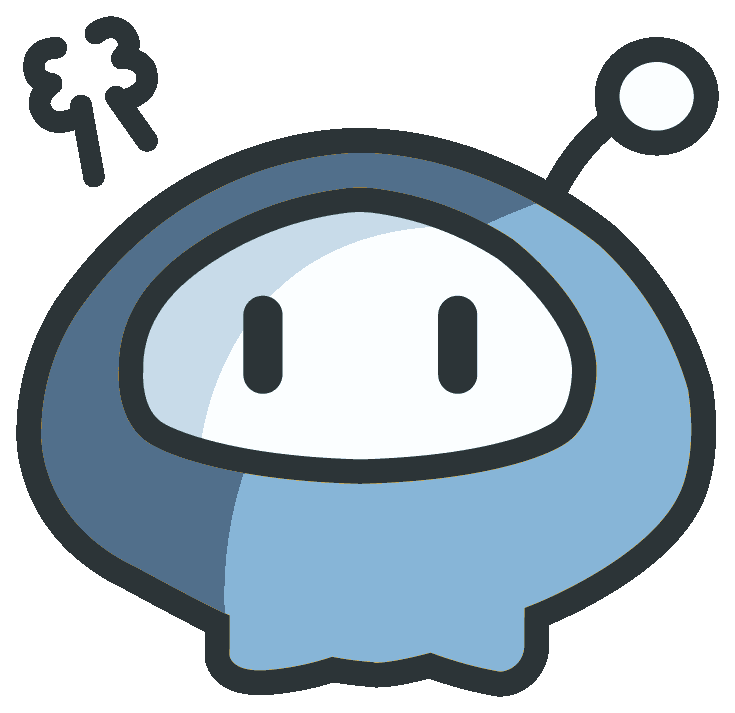 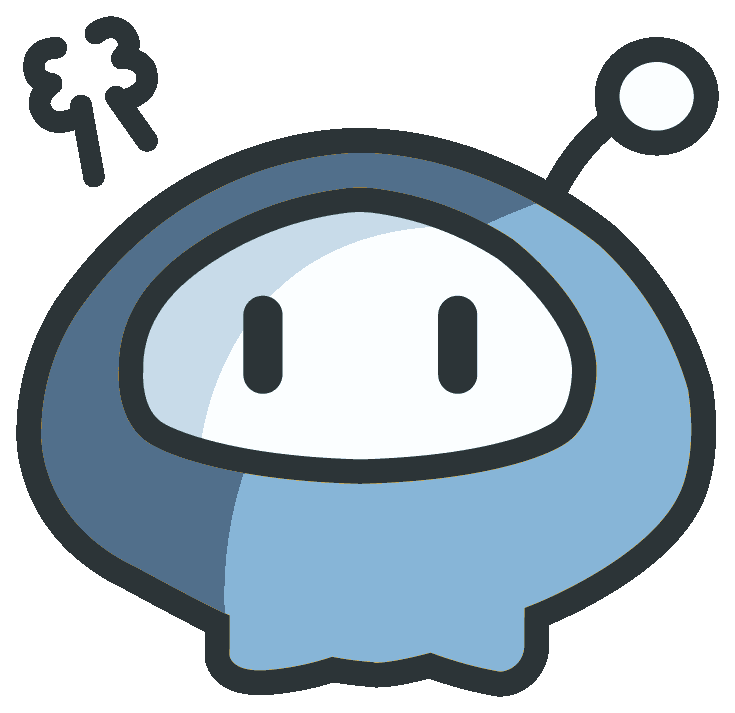 Em hãy tạo chương trình để hiển thị số giây chương trình thực hiện kể từ khi nháy chuột vào
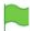 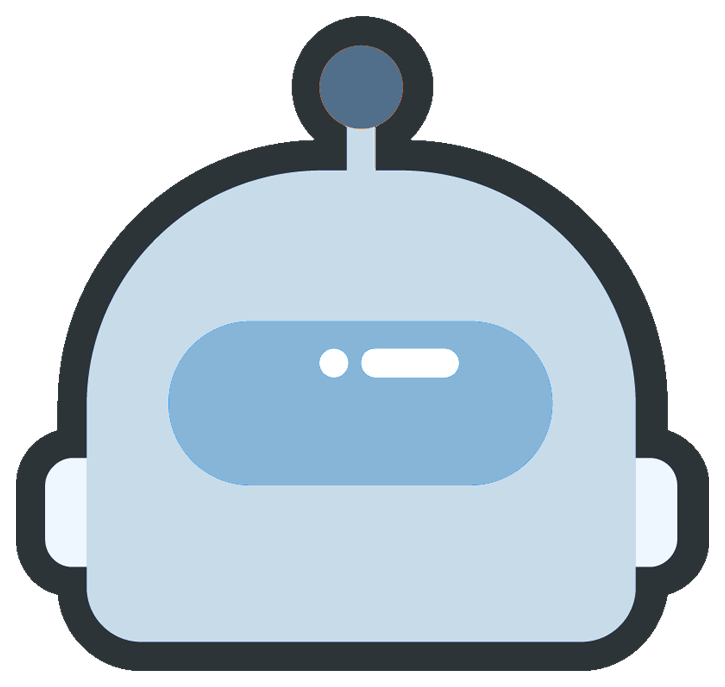 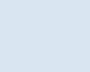 GHI NHỚ
Biến dùng để lưu giá trị khi chạy chương trình.
01
Nhóm lệnh Cảm biến có lệnh nhập thông tin từ bàn phím và lưu giá trị vừa nhập vào một biến có sẵn.
02
Nhóm lệnh Các biến số có các lệnh:
Tạo và đặt tên biến của người dùng.
Đặt giá trị hoặc đổi giá trị của biến đó.
03
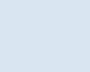 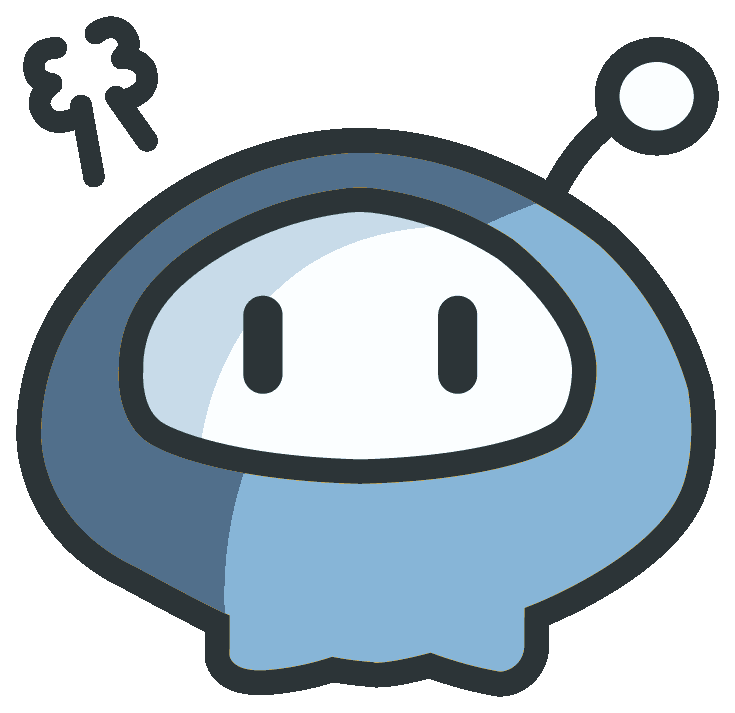 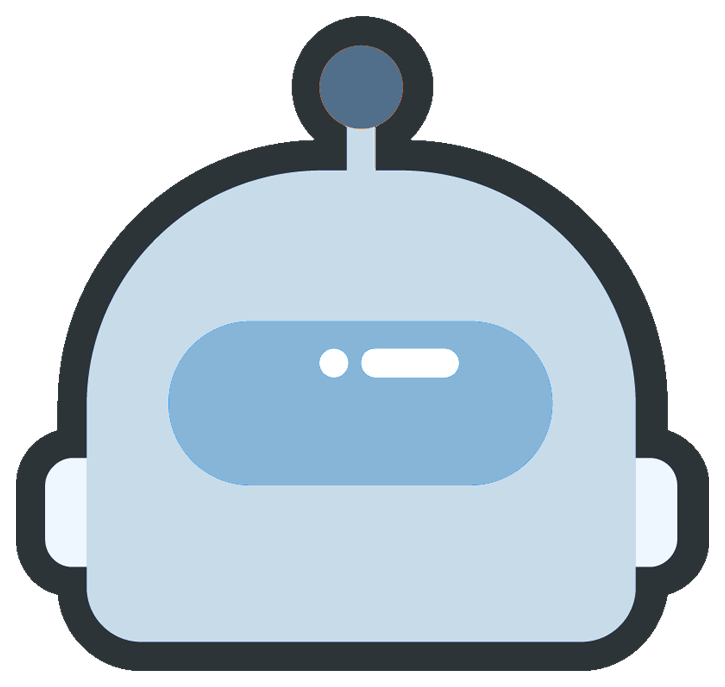 Xin chào các em!
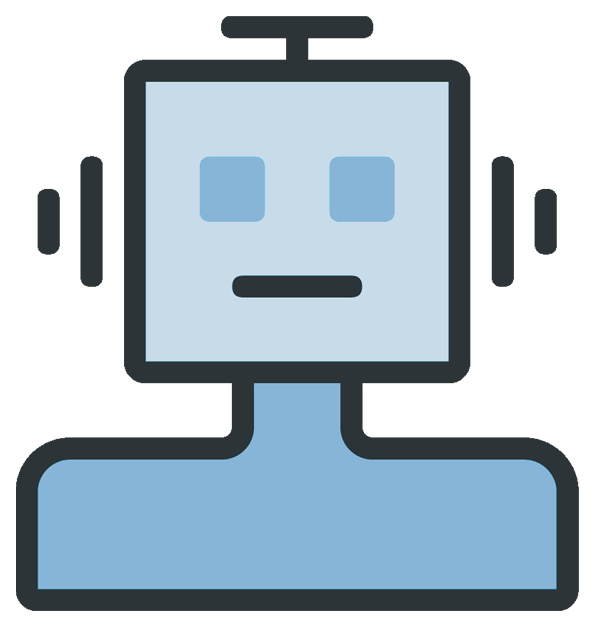 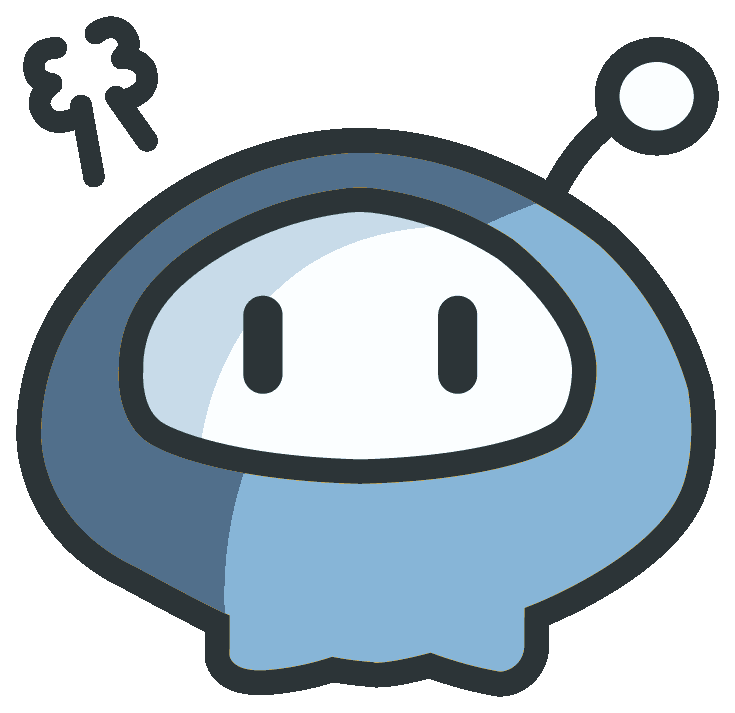